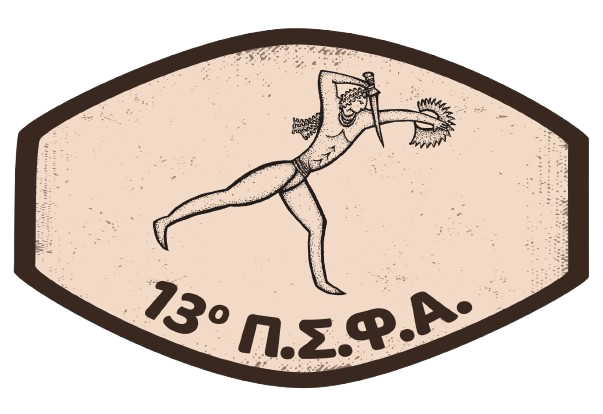 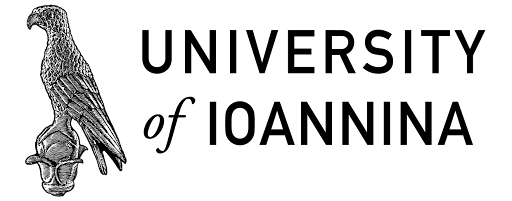 13o Πανελλήνιο Συνέδριο Φοιτητών Αρχαιολογίας 
Πανεπιστήμιο Ιωαννίνων
Logo Πανεπιστημίου
Logo συνεδρίου
ΤΙΤΛΟΣ ΠΑΡΟΥΣΙΑΣΗΣ
ΟΝΟΜΑΤΕΠΩΝΥΜΟ 
ΠΑΝΕΠΙΣΤΗΜΙΑΚΟ ΙΔΡΥΜΑ
ΕΤΟΣ
ΚΑΤΕΥΘΥΝΣΗ
ΕΙΣΑΓΩΓΗ
Θέστε το θεωρητικό υπόβαθρο και το περιεχόμενο της παρουσίασής σας.
Χρησιμοποιείστε bulletpoints.
Εξηγήστε τους ειδικούς όρους που θα χρησιμοποιηθούν.
ΚΥΡΙΩΣ ΘΕΜΑ
Χρησιμοποιήστε τίτλους για τις υποενότητες προκειμένου να επιτύχετε μια ομαλή συνοχή στην παρουσίαση σας.
Για την ενίσχυση της ομιλίας σας ενθαρρύνεται η χρήση πολυμέσων.
Χρησιμοποιήστε background που δεν αποκρύπτει το κείμενό σας.
Γραμματοσειρά Times New Roman, 16+ μέγεθος γραμματοσειράς.
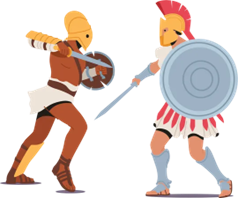 Η κάθε εικόνα πρέπει να συνοδεύεται από μια λεζάντα π.χ. Πολεμιστές που μάχονται (πηγή, Angelo et al. 2025)
ΣΥΜΠΕΡΑΣΜΑΤΑ
Συνοψίστε τα βασικά σημεία της παρουσίαση σας
Στην γραπτή μορφή (σε word) προσθέστε Συζήτηση και Συμπεράσματα.
ΒΙΒΛΙΟΓΡΑΦΙΑ
Χρησιμοποιείτε το σύστημα βιβλιογραφίας Harvard. 
π.χ. Scarre Chris, Το ανθρώπινο παρελθόν, University Studio Press, Νοέμβριος 2023, 45-67
Ο τίτλος του βιβλίου/άρθρου πάντα πλαγιασμένος
Να αναγράφονται οι σελίδες που χρησιμοποιήθηκαν